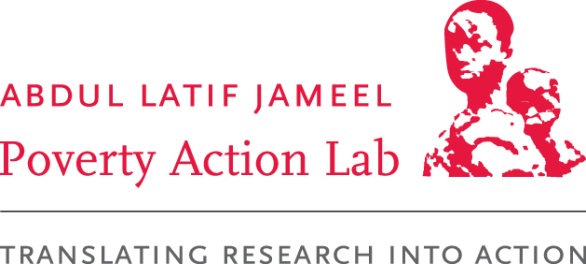 Pathways to Evidence Informed Policy
Iqbal Dhaliwal
Director of Policy, J-PAL
Department of Economics, MIT 
iqbald@mit.edu / www.povertyactionlab.org
3ie, Mexico, June 16, 2011
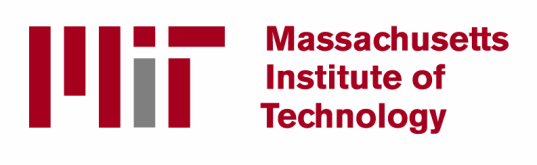 Outline
We recognize that:
There are many channels to inform policy, though focus here on those used by J-PAL
There is no “one size fits all” strategy to use impact evaluations to inform policy (example of four different scale up models)

Generate Evidence More Likely to Influence Policy
Promote policy relevant evaluations

Intensive partnering in the field to improve program design

Replicate evaluations

Use Evidence Effectively to Influence Policy
Adapt Policy Outreach to Organizations
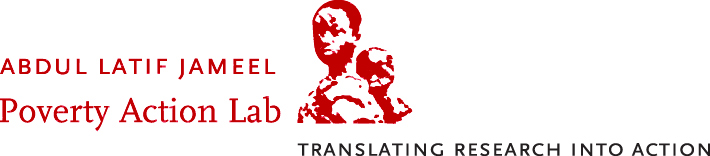 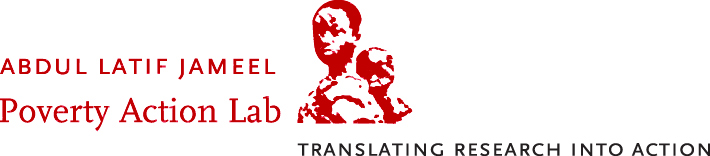 2
[Speaker Notes: *PLEASE KEEP ONE SPACE BETWEEN THE BULLET POINT AND THE FIRST WORD]
I. Promote Policy Relevant Evaluations
J-PAL tries to increase feedback of policy into research priorities via multiple channels:
Matchmaking Conferences to facilitate dialogue between researchers and policymakers (e.g. ATAI)
Research Initiatives to identify gaps in knowledge and direct resources there (e.g. Governance Initiative)
Joint Commissions to identify country’s most pressing problems and design evaluations (e.g. Government of Chile-JPAL Commission, 2010)
Innovation Funds to provide rapid financing for innovative programs and their evaluations (e.g. Government of France Youth Experimentation Fund, 2011)
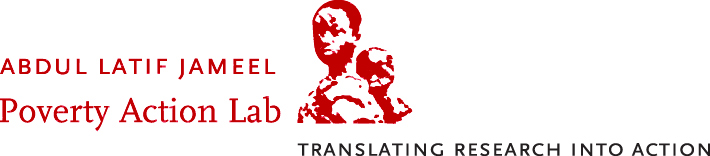 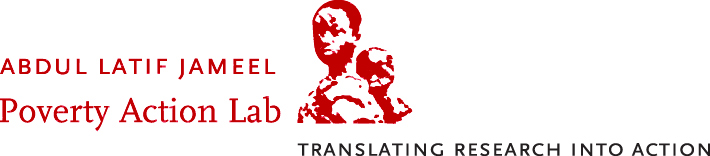 3
[Speaker Notes: Example of specific question: “How do we increase adoption of ITN (Insecticide treated bednets).” But more fundamental question: Should health products be provided for free or a positive price charged to increase off take AND usage?]
II. Partnerships in the Field
Evaluations by J-PAL affiliates are done in partnership with implementing organizations, and start long before any data is collected
 Generally begins with extensive discussion of underlying problem and various possible solutions, and researchers can share results of previous research
 In pilot phase, feedback from the field can help refine the program further
 Helps build capacity in partner organization, potentially increasing their ability to generate and consume evidence on other projects
 Qualitative methods including logbooks to inform “why” programs work or not

 Structure of a partnership can have a significant effect on resulting evidence, how it can be used
 Close enough partnership to understand relevant questions and implementation, autonomous enough to be independent
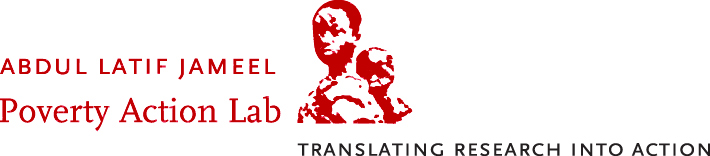 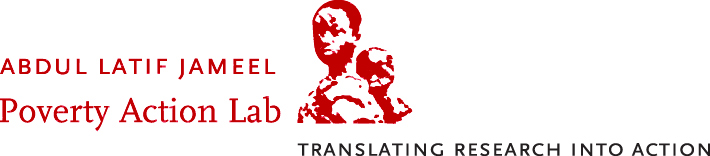 4
[Speaker Notes: *PLEASE KEEP ONE SPACE BETWEEN THE BULLET POINT AND THE FIRST WORD]
III. Replicate Evaluations
Even when evaluations test fundamental questions, may encounter difficulty in using evidence from one region or country to inform policy in other areas
 Resistance to using evidence from poorer or more marginalized areas
 Worries that program success will not generalize to their context

 Replicating evaluations in new contexts or testing variations to the program can helps strengthen initial evidence
 Strengthens understanding of fundamental question being tested
 Demonstrates generalizability beyond one specific context
 Provides critical information (process, cost, impacts) for rapid scale up
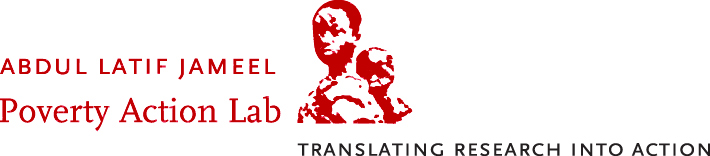 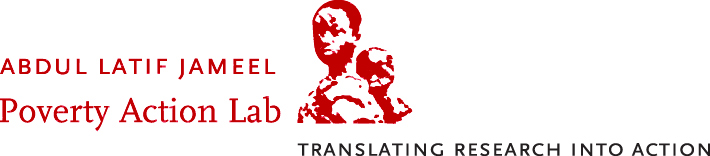 5
[Speaker Notes: *PLEASE KEEP ONE SPACE BETWEEN THE BULLET POINT AND THE FIRST WORD]
Outline
Generate Evidence More Likely to Influence Policy
Use Evidence Effectively to Influence Policy
Build Capacity of Policymakers to Consume and Generate Evidence
Make research results accessible to a wider audience
Synthesize policy lessons from multiple evaluations
Cost-effectiveness analysis
Disseminate evidence
Build partnerships
Scale up successful programs

Adapt Outreach to Organizations
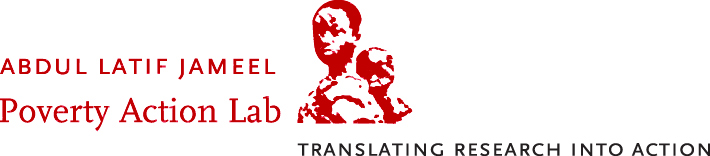 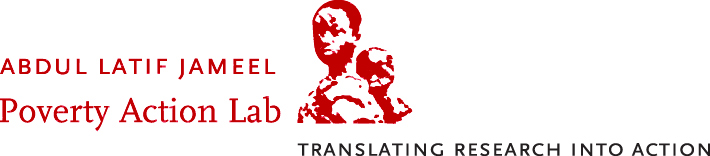 6
[Speaker Notes: *PLEASE KEEP ONE SPACE BETWEEN THE BULLET POINT AND THE FIRST WORD]
I. Build Capacity of Policymakers to Consume and Generate Evidence
Consumers: Stimulate demand for evidence by explaining the value of evidence, and how it can be incorporated into decision-making processes
  Executive Education: In 2010 ran five executive education courses on four continents, training 188 people from governments, NGOs, and foundations
 Explain the pros and cons of different types of impact evaluations (RCTs, Regression Discontinuity, Difference in Differences, Matching)
 Give concrete examples of how evaluations can be structured, and evidence can be used to inform decision-making

 Generators: Partner with organizations to institutionalize culture of evidence based policy
 Government of Haryana Education Department: Build internal capacity with an Evaluation Unit, partnering on evaluation projects with J-PAL
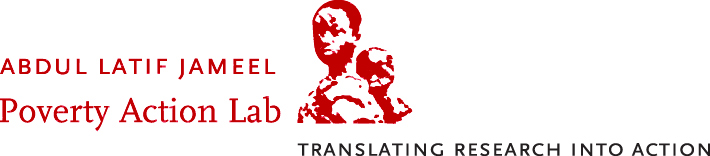 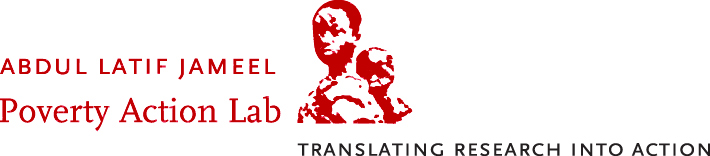 7
[Speaker Notes: *PLEASE KEEP ONE SPACE BETWEEN THE BULLET POINT AND THE FIRST WORD]
II. Make Research Results Accessible to Policy Audience
Results of impact evaluations most often presented in working papers and journals, in technical language which limits potential audience
 Policy staff write evaluation summaries, a two-page synopsis of the relevant policy questions, the program being evaluated, and the results of the evaluation
 Collaborate with study PIs for best possible understanding of the evaluation
 Targeted at non-academic audiences, useful to convey information about an individual evaluation, or to put together packets on all evaluations in a region or thematic area
 Make these tools available to researchers to support their own outreach work
 Particularly relevant evaluations turned into longer printed “Briefcases”, usually around six pages long
 Printed and mailed to key policymakers, allowing it to reach a broader audience
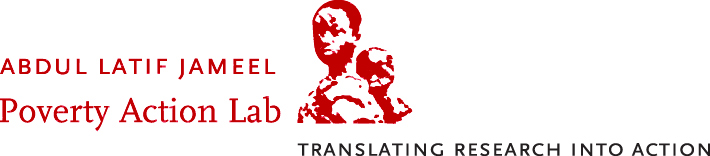 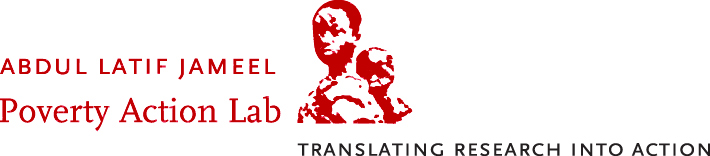 8
[Speaker Notes: *PLEASE KEEP ONE SPACE BETWEEN THE BULLET POINT AND THE FIRST WORD]
III. Synthesize Policy Lessons from Multiple Evaluations
As evidence base grows, we’re able to draw out general lessons about a certain topic from multiple evaluations in different contexts
 This kind of analysis takes two forms: cost-effectiveness and printed “bulletins”
Bulletins draw general lessons from a number of evaluations
 Include both J-PAL and non-J-PAL RCTs
 Show sensitivity of a program to context and assumptions like costs and population density
 Challenging to get consensus among a large number of PIs
 But extremely valuable to develop consensus on key issues to further established knowledge and identify next key research questions
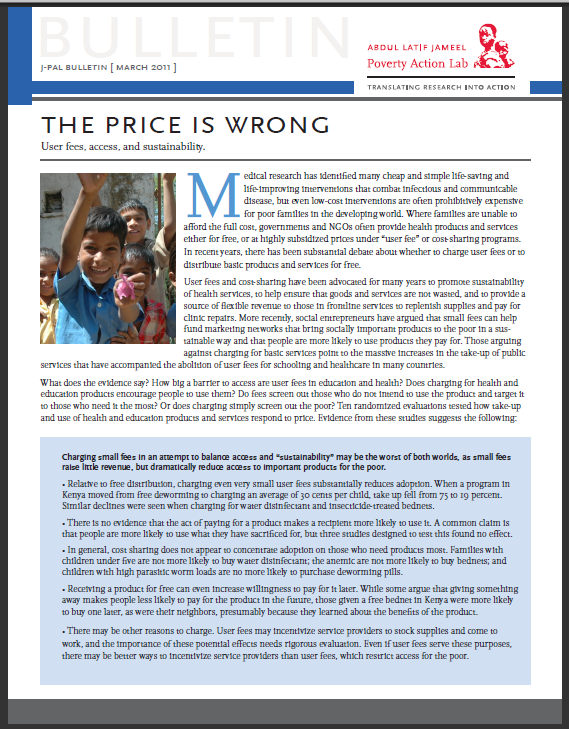 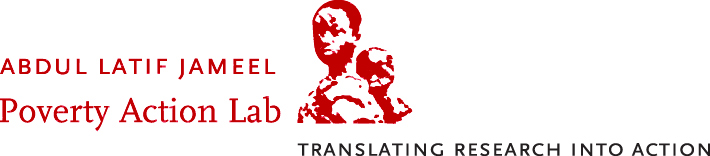 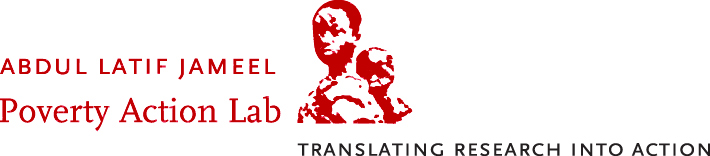 9
[Speaker Notes: *PLEASE KEEP ONE SPACE BETWEEN THE BULLET POINT AND THE FIRST WORD]
IV. Comparative Cost-Effectiveness Analysis
Cost-effectiveness can be used to summarize a complex program in terms of a simple ratio of costs to effects for one outcome (e.g. program cost per additional year of student attendance)
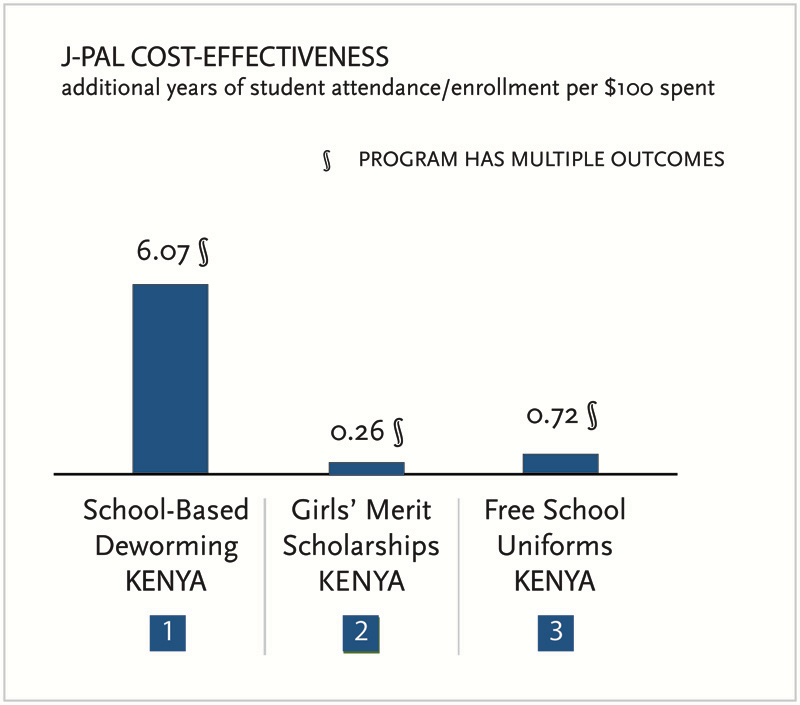 Comparative CEA when ratio is calculated for several programs
 Goal is to help policymakers decide between alternative approaches to address a particular problem
 Arose in response to specific demand from policymakers with limited time and technical resources, and increasing body of evidence from evaluations
 J-PAL and non J-PAL RCTs
 Not just “proof of concepts” but scalable interventions
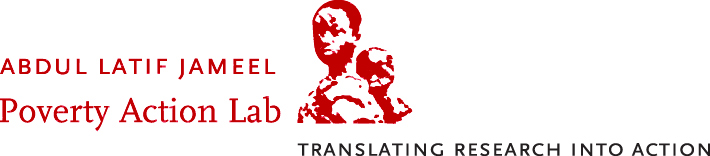 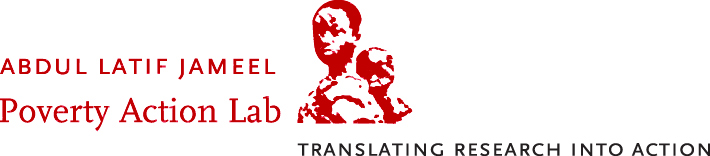 10
[Speaker Notes: NOTE: Our initial use of cost-effectiveness analysis came in response to demand from policymakers (DFID in particular) that they wanted this info). Proof of concepts may not be scalable (e.g. providing personal tutors to children at schools or intensive handwashing promotion).]
V. Disseminate Evidence to Policymakers
J-PAL runs a website that serves as a clearinghouse for evidence generated by J-PAL researchers, and provides policy lessons that have been drawn from that evidence base:
 Evaluation Database: Summary pages for more than 250 evaluations and data
 Policy Lessons: Cost-effectiveness analyses, bulletins
 Scale-Ups: Pages outlining specific instances where evidence has contributed to a change in policy

Targeted evidence workshops, organized around a particular geographic region or research theme.
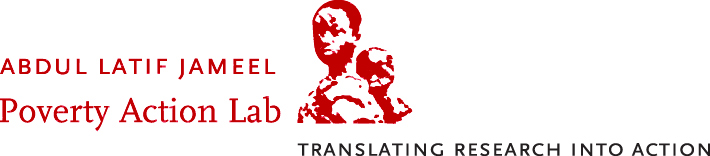 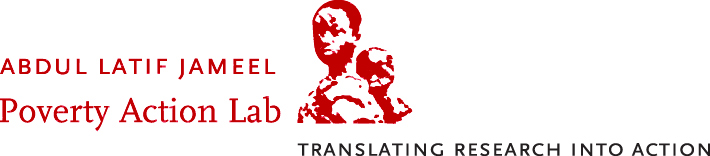 11
[Speaker Notes: *PLEASE KEEP ONE SPACE BETWEEN THE BULLET POINT AND THE FIRST WORD]
VI. Build Long-Term Partnerships
Increasing Returns to Scale of Building long-term relationships by:
 Dissemination of Evidence
 Capacity building of the staff to consume and generate evidence
 Evaluation of field programs
 Scale ups
 Identifying organizations to build partnerships with is both opportunistic (key contacts) and strategic (extent and salience of problem in that area, policy relevance of completed studies to that context, availability of funding due to donors’ regional or thematic priorities)
 Examples include Government of Chile, State Government in India (Bihar, Haryana)
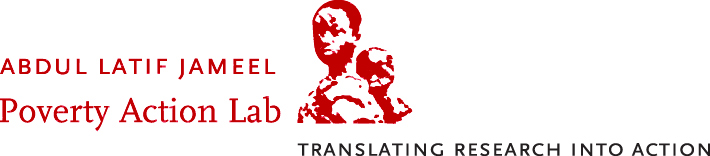 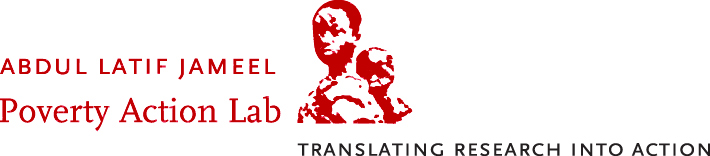 12
VII. Scale-Ups
Leveraging Evidence by implementing organization to expand existing programs and get more funding (e.g. Pratham)
Independent organizations can use evidence to replicate or scale-up programs found to be highly cost-effective, and/or simple to implement (e.g. Deworm the World)
Governments evaluate their pilot programs to demonstrate usefulness to public, gather support for their expansion and learn lessons to make it more effective (e.g. Progresa)
If an evaluation helps provide evidence on a very policy relevant and salient topic, it gets a huge amount of traction very easily (e.g. Pricing)
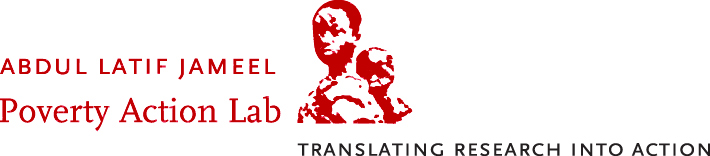 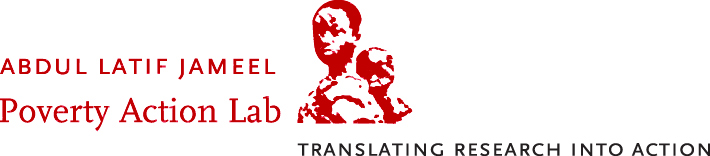 13
[Speaker Notes: Four RCTs that have greatly helped inform policy did so because of completely different reasons Pratham (by leveraging evidence to secure funds for scale up), DtW (cost effective to replicate), Progresa (working with a government that has the capacity and desire to scale it up ex ante), Pricing (answering a very salient and policy relevant question).]
Outline
Generating Evidence More Likely to Influence Policy
Using Evidence to Influence Policy
Adapting Outreach to Organizations
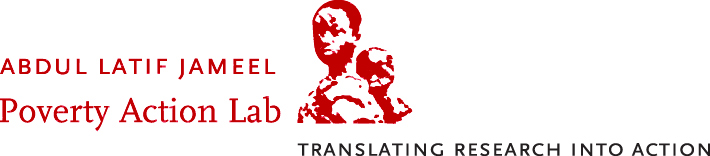 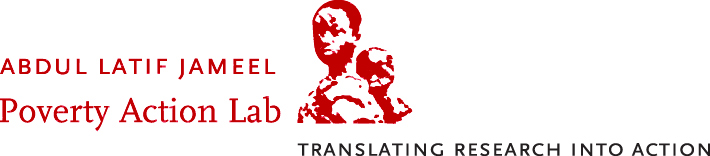 14
[Speaker Notes: *PLEASE KEEP ONE SPACE BETWEEN THE BULLET POINT AND THE FIRST WORD]
No Single Strategy for Policy Outreach
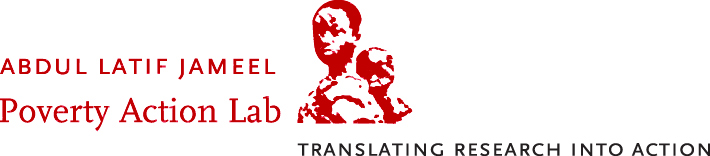 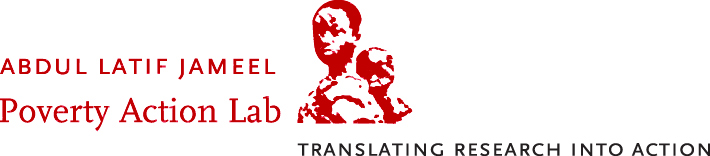 15
[Speaker Notes: As discussed earlier, Four RCTs that have greatly helped inform policy did so because of completely different reasons Pratham (by leveraging evidence to secure funds for scale up), DtW (cost effective to replicate), Progresa (working with a government that has the capacity and desire to scale it up ex ante), Pricing (answering a very salient and policy relevant question). SIMILARLY, POLICY OUTREACH ALSO REQUIRES CUSTOMIZING STRATEGY TO DIFFERENT PARTNERS. 

International Development Organizations include country AID organizations (DFID, USAID), multilateral groups (World Bank, ADB), and large international NGOs (CARE).]
Most Effective Approaches by Organization
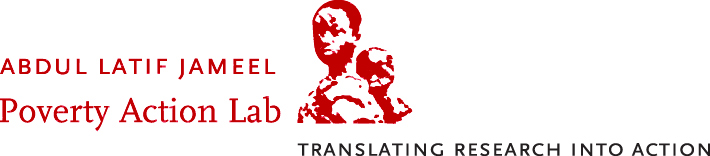 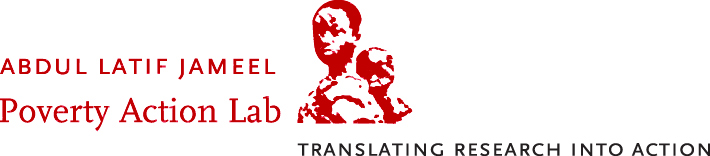 16
[Speaker Notes: Not the gospel truth of what can and can’t be done- J-PAL would still talk to a local NGO. Just some tools to think about what may be particularly effective strategies for different kinds of organizations. Umbrella organizations are for example an association of all MFI (microfinance institutions).]
Summary
There are a number of roadblocks from impact evaluations to impacting policy, but we feel they can be overcome
 A priori, ensure policy relevant evidence generated by asking the right questions, providing feedback on initial program design and replications
 Matchmaking Conferences, Research Initiatives, Joint Commissions, Innovation Funds 
 Many strategies to make existing evidence available to policymakers –others could be equally effective, but only highlighted J-PAL’s today:
 Capacity building, making research accessible, synthesizing information from multiple evaluations, cost-effectiveness analysis, dissemination of evidence, building partnerships, and scale ups.
 There is no “one size fits all” strategy to use impact evaluations to inform policy – need to tailor to organization and context
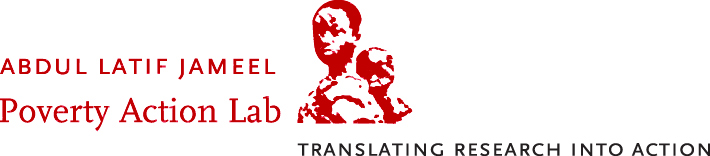 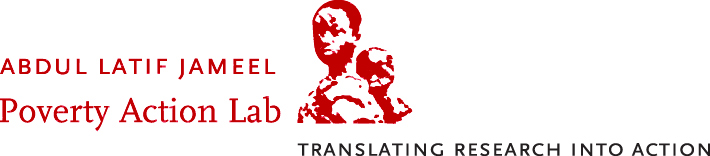 17
[Speaker Notes: *PLEASE KEEP ONE SPACE BETWEEN THE BULLET POINT AND THE FIRST WORD]
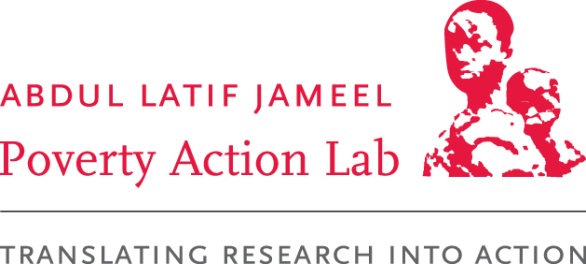 Factors that Help or Hinder the 
Use of Evidence in Policymaking
Iqbal Dhaliwal
Director of Policy, J-PAL
Department of Economics, MIT 
iqbald@mit.edu / www.povertyactionlab.org
3ie, Mexico, June 17, 2011
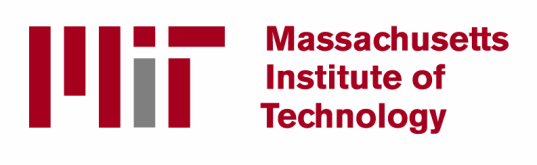 J-PAL is a Network of 55 Professors from 29 Universities using Randomized Evaluations in Development. But Mission is Broader: Policy is based on evidence and research is translated into policy
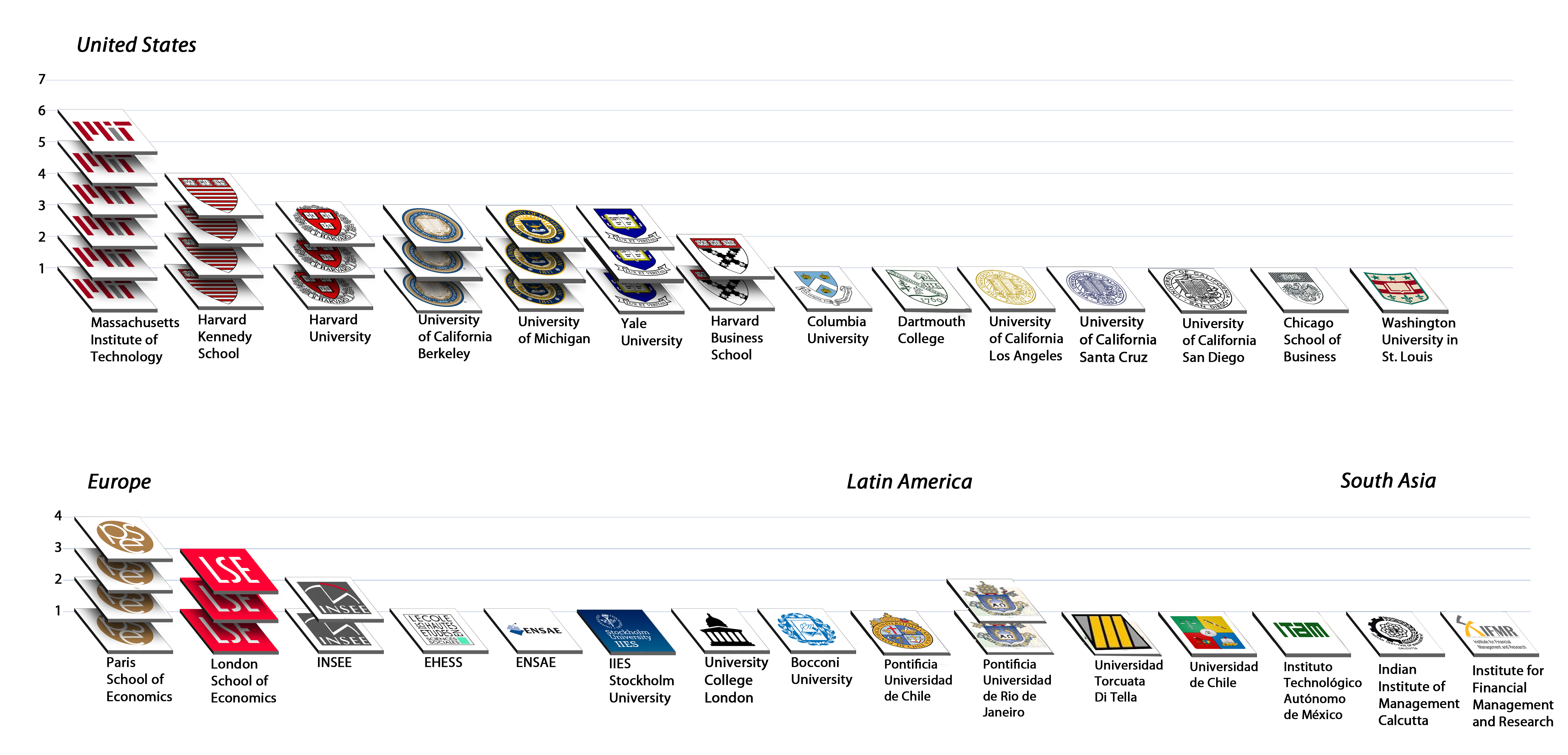 19
A    B    D    U    L        L    A    T    I    F        J    A    M    E    E    L         P    O    V    E    R    T    Y           A    C    T    I    O    N         L    A    B
[Speaker Notes: Updated 11.29.2010.  (MIT includes AB and ED, but not RG)
HKS=Rema, Rohini, Dan, Asim; HBS: Nava, Shawn; Harvard: Erica, Michael, Sendhil]
With 250+ projects in 42 countries, we deal with lots of policymakers, but recognize that:
There are many channels to inform policy, though focus here on those used by J-PAL
There is no “one size fits all” strategy to use impact evaluations to inform policy (example of four different scale up models)
Fields include Agriculture, Education, Environment, Governance, Health, Microfinance…
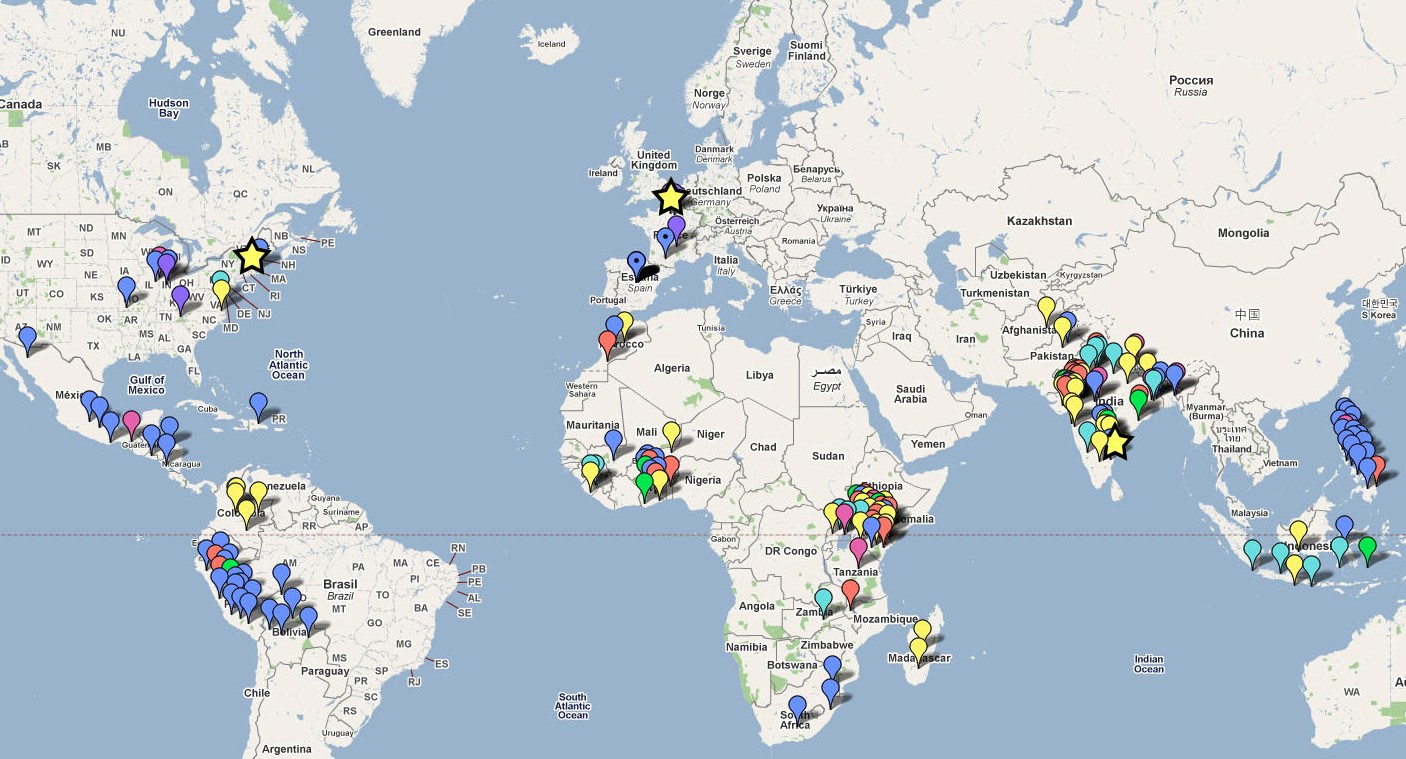 education
rural development
finance/ microfinance
environment
20
health
participation
gender/ discrimination
J-PAL offices
Outline
What sort of evidence would you want as a policy maker?
Factors that Help or Hinder the use of Evidence in Policy (How could these cases have had more policy influence)
Is it the job of researchers to influence policy?
Do governments only want to evaluate programs they think work?
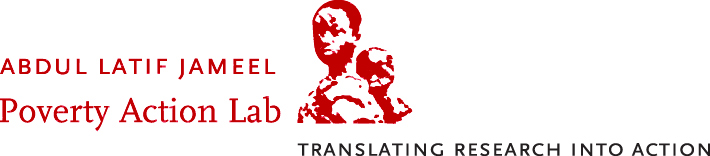 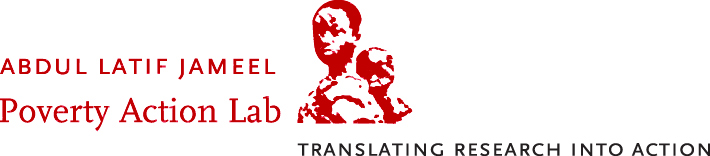 21
[Speaker Notes: JPAL’s mission is to make sure that policy is based on evidence and 

We have a network of 55 affiliates who have more than 250 evaluations in over 42 countries. Today’s presentation is based on JPAL’s experience of taking evidence to policymakers around the world.]
What sort of evidence would you want as a policy maker?
Unbiased:  Independent evaluation and not driven by an agenda

Rigorous:  Used best methodology available and applied it correctly

Substantive:  Builds on my knowledge and provides me either insights that are novel, or evidence on issues where there is a robust debate (find little use for evidence that reiterates what are established facts)

Relevant:  To my context and my needs and problems

Timely:  When I need it to make decisions
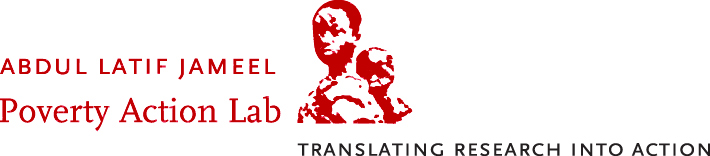 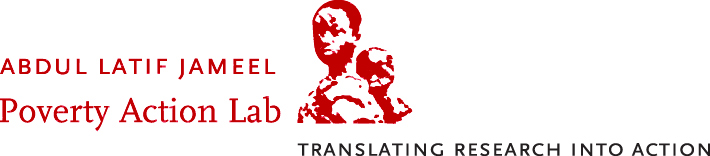 22
[Speaker Notes: I am going to answer this question based on both what we see in our interaction in the field and also my own 6-years in the Indian Civil Service working on both policy formulation and implementation in the field.

POLICY IS HOW RESOURCES ARE ALLOCATED, PROGRAMS DESIGNED AND IMPLEMENTED. SO POLICYMAKERS ARE ANYONE WHO DO THIS – GOVERNMENTS, FOUNDATION, INTERNATIONAL DEVELOPMENT ORGANIZATIONS, NGOs.

Policymakers just hate it when research results are questioned on methodology issues that they don’t understand.]
What sort of evidence would you want as a policy maker?
6.	Actionable: Comes with a clear policy recommendation

7.	Easy to Understand: Links theory of change to empirical evidence and presents results in a manner easy to understand

8.	Cumulative: Draws lessons from not just one program or an evaluation, but the body of evidence

9. 	Easy to Explain to constituents:
Helps if researchers have been building up a culture of getting the general public on board with Op-Eds, conferences etc.
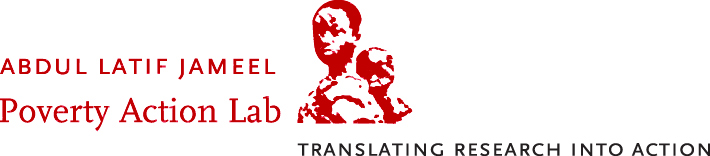 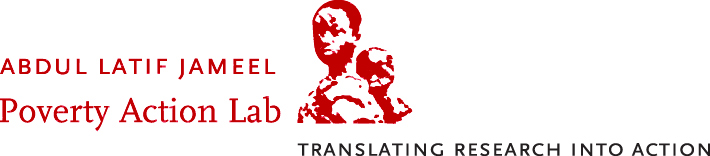 23
[Speaker Notes: Example of specific question: “How do we increase adoption of ITN (Insecticide treated bednets).” But more fundamental question: Should health products be provided for free or a positive price charged to increase off take AND usage?]
Outline
We recognize that:
There are many channels to inform policy, though focus here on those used by J-PAL
There is no “one size fits all” strategy to use impact evaluations to inform policy (example of four different scale up models)

What sort of evidence would you want as a policy maker?
Factors that Help or Hinder the use of Evidence in Policy
Is it the job of researchers to influence policy?
Do governments only want to evaluate programs they think work?
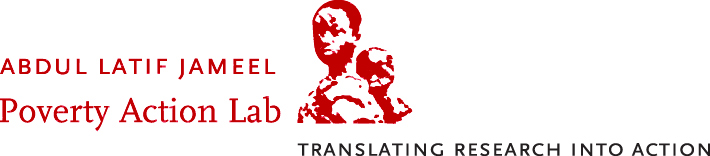 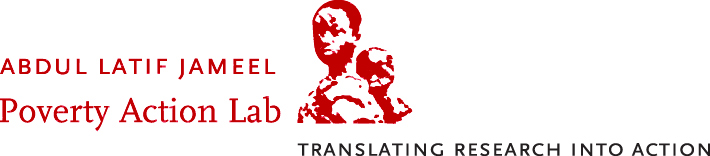 24
[Speaker Notes: *PLEASE KEEP ONE SPACE BETWEEN THE BULLET POINT AND THE FIRST WORD]
Factors that Help or Hinder the use of Evidence in Policy: Research Side
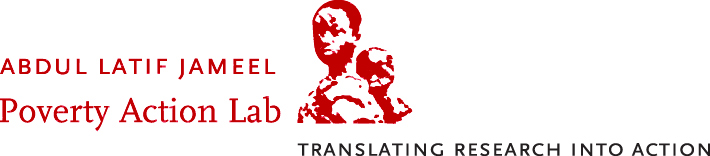 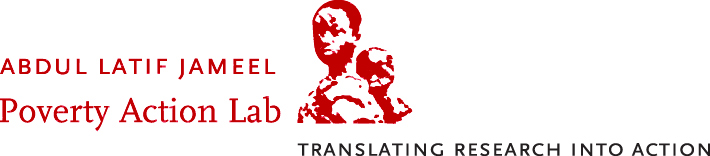 25
[Speaker Notes: Disconnect: Program does not benefit from the knowledge of the evaluator, and the implementers see the evaluator as not essential partner to the program.
Flexibility: Example of political constraint – need to do evaluation in minister’s district as well; field realities: doctors never show up for work on Sunday.
Long Term: e.g. of short term outcomes (attendance of doctors) and long term (e.g. health outcomes, reduced corruption)]
Factors that Help or Hinder the use of Evidence in Policy: Research Side
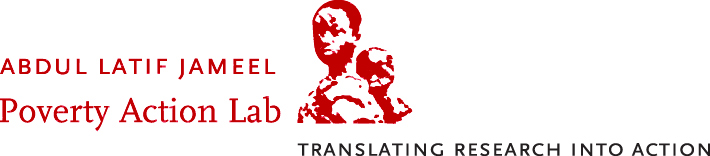 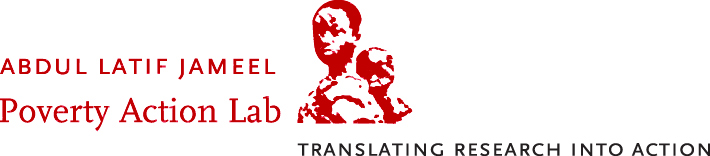 26
[Speaker Notes: Flexibility: Example of political constraint – need to do evaluation in minister’s district as well; field realities: doctors never show up for work on Sunday.
Long Term: e.g. of short term outcomes (attendance of doctors) and long term (e.g. health outcomes, reduced corruption)]
Factors that Help or Hinder the use of Evidence in Policy: Research Side
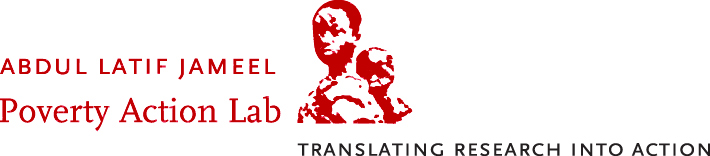 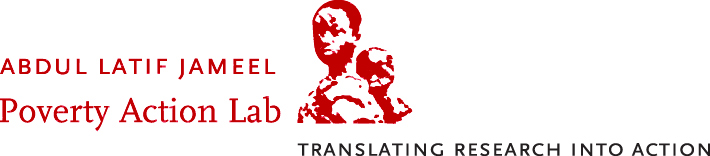 27
[Speaker Notes: Own Research: One single program will find it hard to influence policy. Example JPAL Bulletins and Cost effectiveness analysis that make it easy to compare programs.
Replications: Example, IPA
Customize Outreach: e.g. ministers vs. bureaucrats; government vs. foundations]
Factors that Help or Hinder the use of Evidence in Policy: Research Side
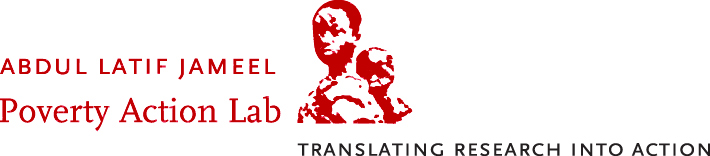 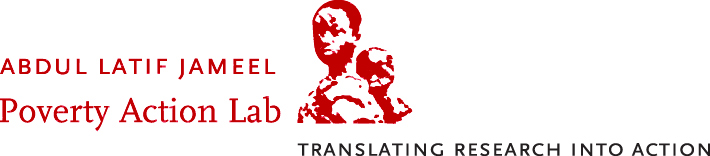 28
[Speaker Notes: Own Research: Example JPAL Bulletins and Cost effectiveness analysis that make it easy to compare programs.
Replications: Example, IPA
Customize Outreach: e.g. ministers vs. bureaucrats; government vs. foundations
Organizations requiring evaluations: World Bank (DIME) and foundations (Hewlett) 
New funding groups: 3ie, IGC and JPAL (Initiatives)]
Factors that Help or Hinder the use of Evidence in Policy: Policy Side
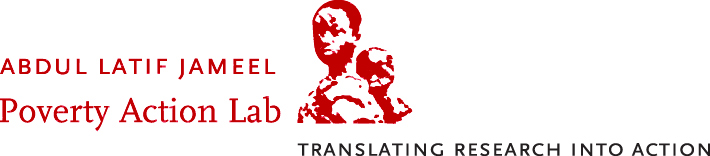 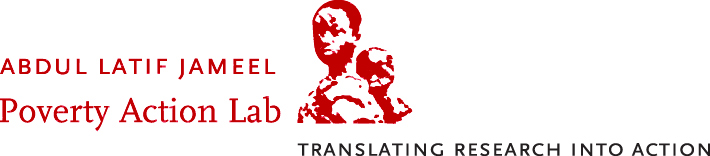 29
[Speaker Notes: Political agenda: E.g. TCAI - Remedial education in Ghana with contract teachers required union discussions. 
Low capacity: E.g. Government of Haryana Education Department, CONEVAL, MSD-Evaluation Group (Brazil)]
Factors that Help or Hinder the use of Evidence in Policy: Policy Side
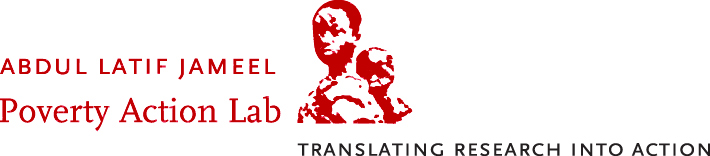 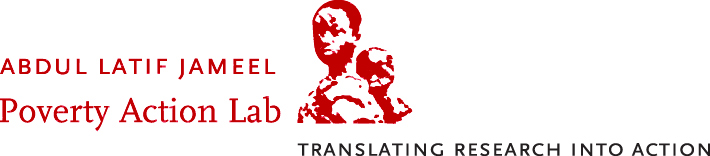 30
[Speaker Notes: Political agenda: E.g. TCAI - Remedial education in Ghana with contract teachers required union discussions. 
Low capacity: E.g. Government of Haryana Education Department, CONEVAL, MSD-Evaluation Group (Brazil)]
Factors that Help or Hinder the use of Evidence in Policy: Policy Side
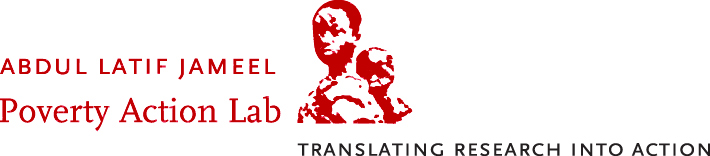 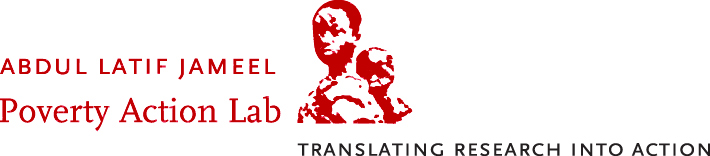 31
[Speaker Notes: Political agenda: E.g. TCAI - Remedial education in Ghana with contract teachers required union discussions. 
Low capacity: E.g. Government of Haryana Education Department, CONEVAL, MSD-Evaluation Group (Brazil)]
Outline
We recognize that:
There are many channels to inform policy, though focus here on those used by J-PAL
There is no “one size fits all” strategy to use impact evaluations to inform policy (example of four different scale up models)

What sort of evidence would you want as a policy maker?
Factors that Help or Hinder the use of Evidence in Policy
Is it the job of researchers to influence policy?
Do governments only want to evaluate programs they think work?
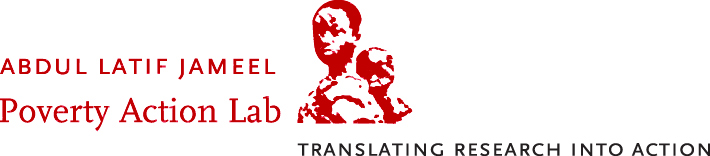 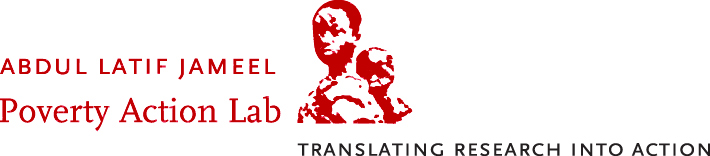 32
[Speaker Notes: *PLEASE KEEP ONE SPACE BETWEEN THE BULLET POINT AND THE FIRST WORD]
Is it the Job of Researchers to Influence Policy
Normative Perspective
Research should not be the end in itself, just a tool / means
If research is not translated into policy, it is a huge waste of the resources that go into funding it (universities, NSF, 3ie, foundations, etc.)
Benefit to Policymakers
Researchers bring credibility to evidence - unbiased and rigorous research has better potential to influence policy if disseminated well
Knowledge of overall literature / field so can synthesize what would work best in a context
You understand the underlying program the best - closely involved with the program design, independently observed the implementation (qualitative data) and measured the impacts
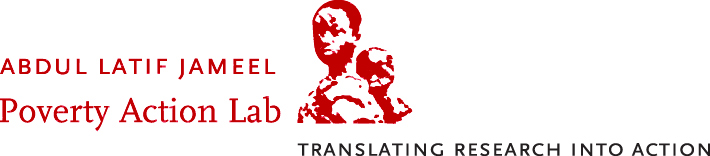 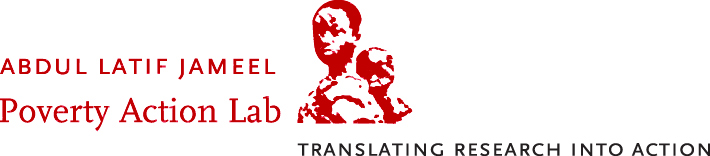 33
[Speaker Notes: *PLEASE KEEP ONE SPACE BETWEEN THE BULLET POINT AND THE FIRST WORD]
Is it the Job of Researchers to Influence Policy
3.	Benefit to Researchers (aka “Selfish” reasons)
Facilitates research: If you have contributed to program design, then you are integral part of the project and implementer will safeguard your interests (control group contamination, data access)
Follow up research / work: If you stay engaged with policymakers, then they will ask you next time for program concept, design and evaluation
Funding: There is great interest currently in funding evaluations, but if after a few years donors find no linkage with policy, your research funds will dry out, as also the relevance of your field because it is so dependent on external funding
Opportunity to influence the field: Engaging with policymakers stimulates interest in related research and draws in others (e.g. Cap and Trade Environment project in India)
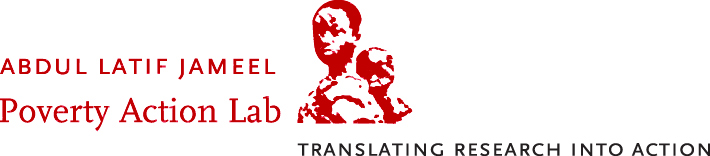 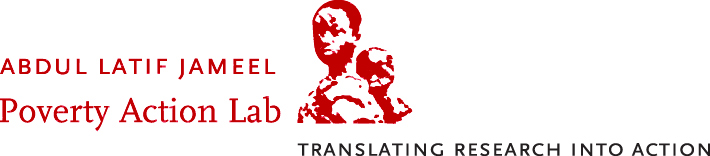 34
[Speaker Notes: *PLEASE KEEP ONE SPACE BETWEEN THE BULLET POINT AND THE FIRST WORD]
Outline
We recognize that:
There are many channels to inform policy, though focus here on those used by J-PAL
There is no “one size fits all” strategy to use impact evaluations to inform policy (example of four different scale up models)

What sort of evidence would you want as a policy maker?
Factors that Help or Hinder the use of Evidence in Policy
Is it the job of researchers to influence policy?
Do governments only want to evaluate programs they think work?
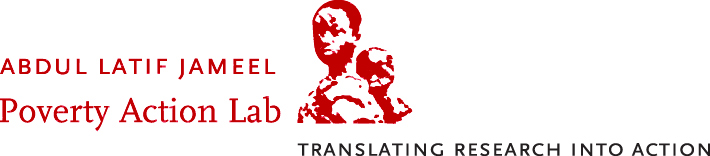 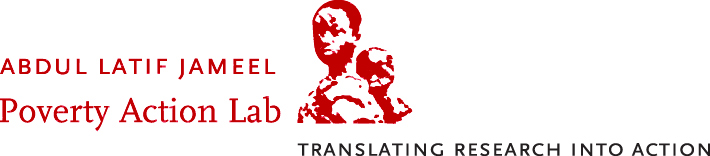 35
[Speaker Notes: *PLEASE KEEP ONE SPACE BETWEEN THE BULLET POINT AND THE FIRST WORD]
Do governments only want to evaluate programs they think work?
Yes: If the program finalized and the government has put its full political capital behind it: 
Rely on internal M&E departments to undertake evaluations and tightly control the results emerging from the evaluations
Best resolution maybe to evaluate variations in program (benefits, beneficiary selection and program delivery process)
No: If evaluator involved in the program conception and design from beginning, then may be able to convince the government to:
Conduct pilot programs to test the proof of concept
Phased rollouts that allow you to conduct evaluations and also influence policy
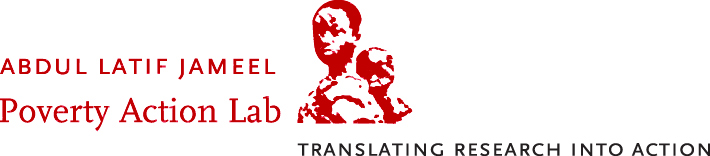 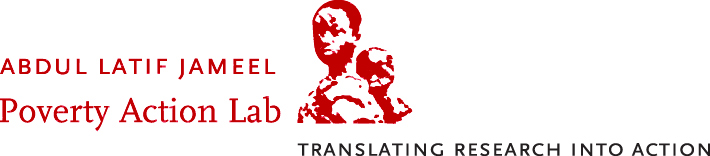 36
[Speaker Notes: *PLEASE KEEP ONE SPACE BETWEEN THE BULLET POINT AND THE FIRST WORD]